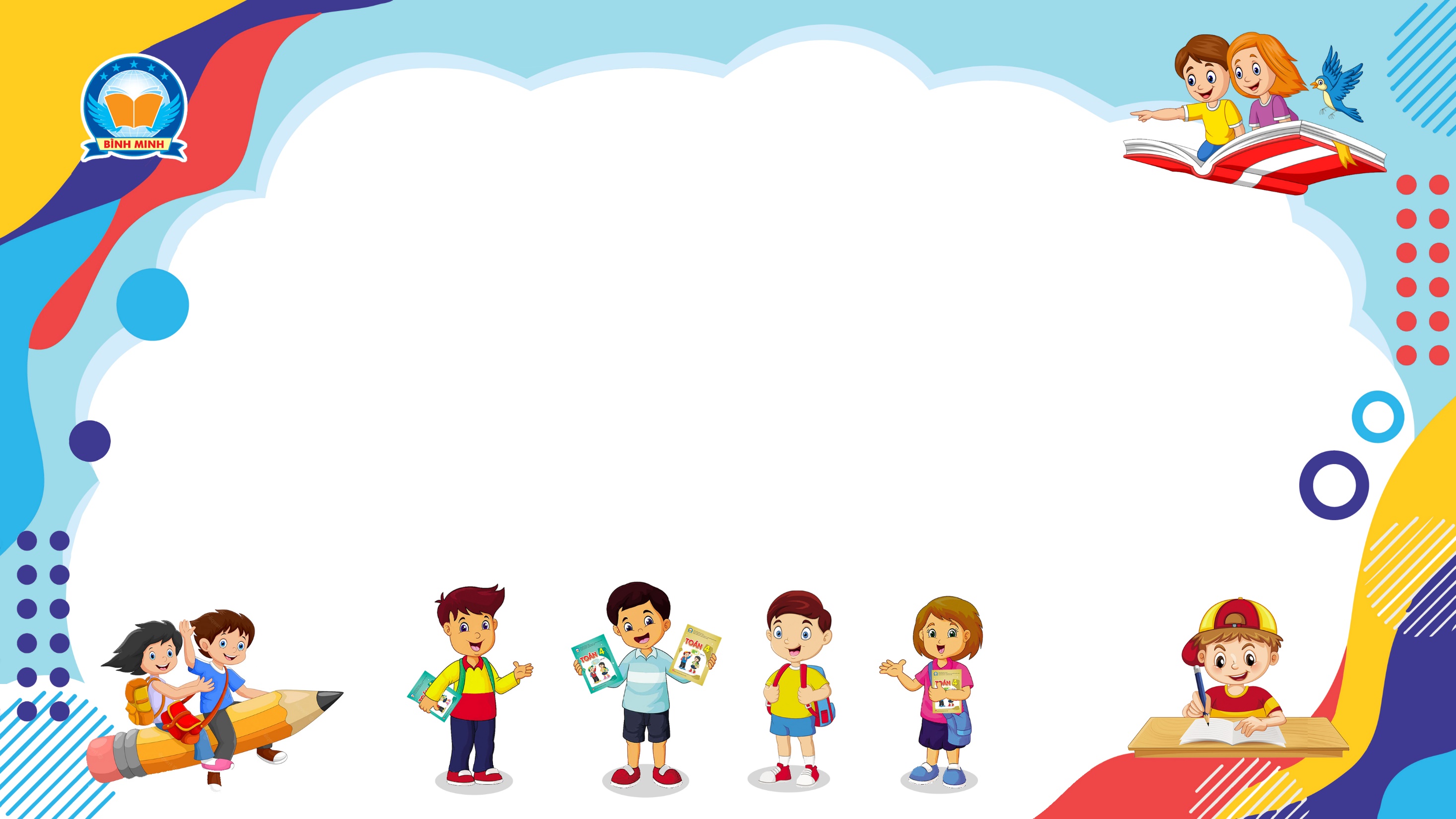 Bài 120
PHÉP CỘNG PHÂN SỐ
(Sách giáo khoa Toán 4 - Tập hai - Trang 46)
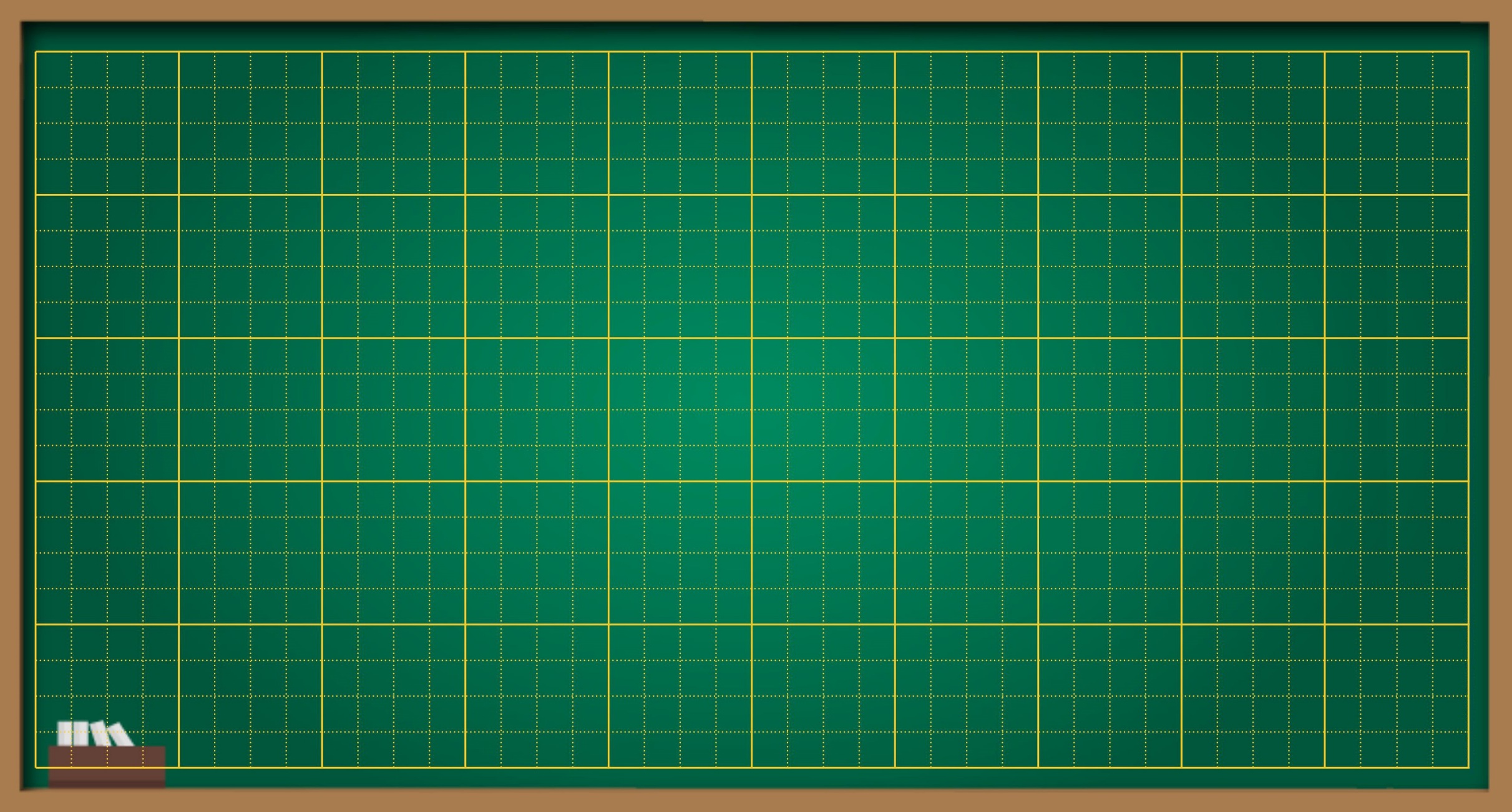 Thứ … ngày … tháng … năm ….
Bài 120
Phép cộng phân số
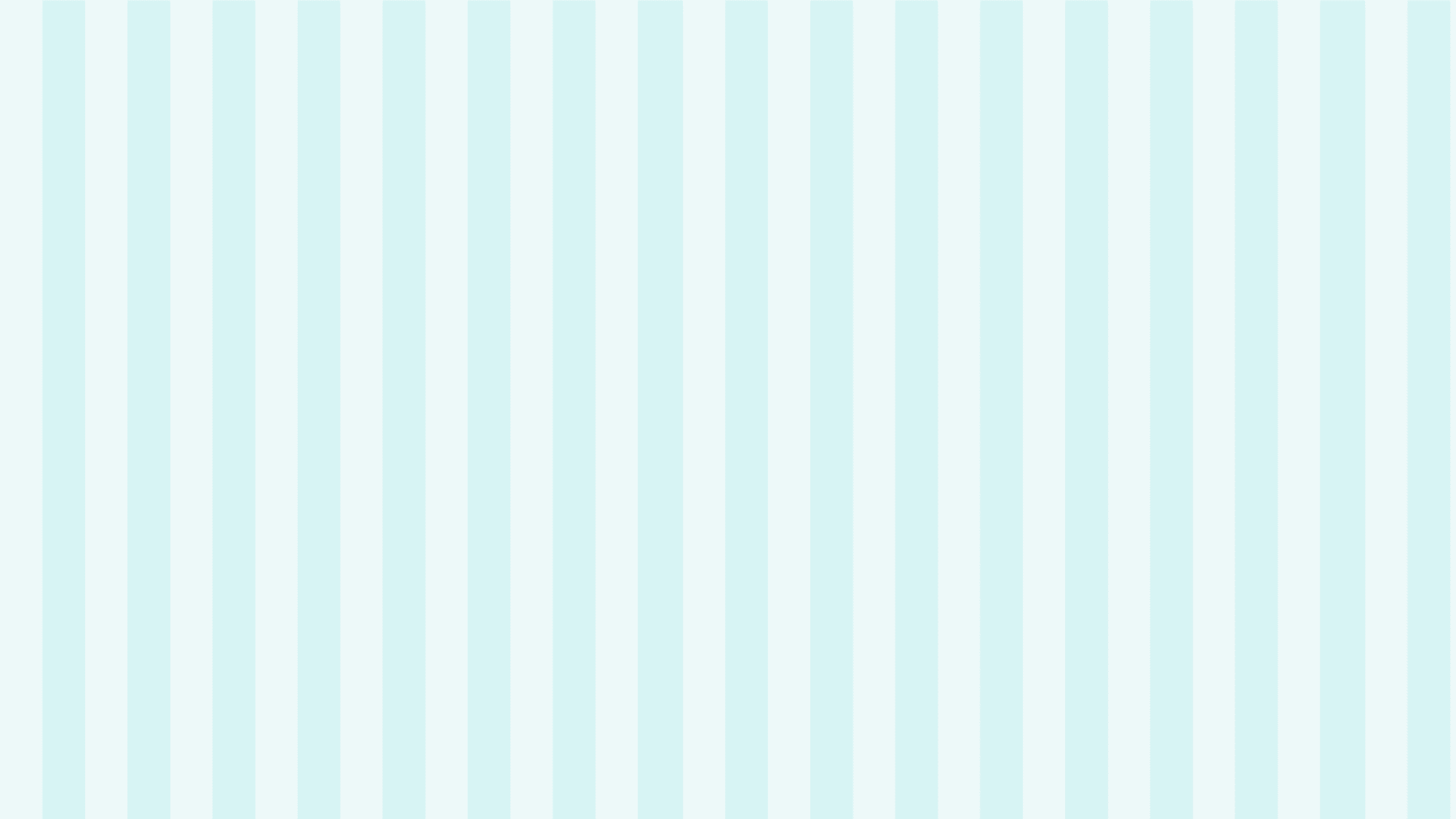 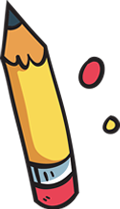 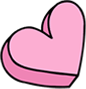 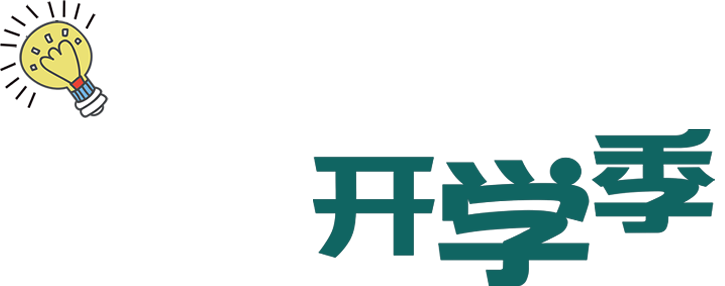 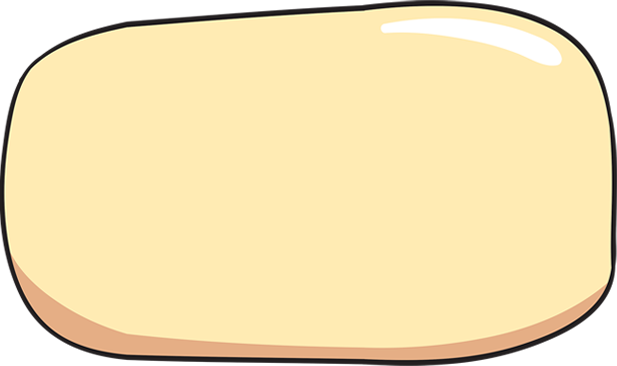 Khám phá
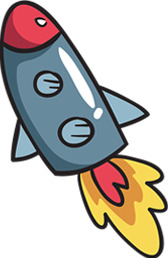 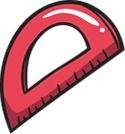 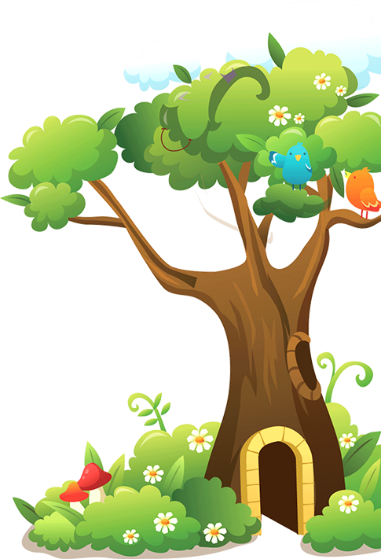 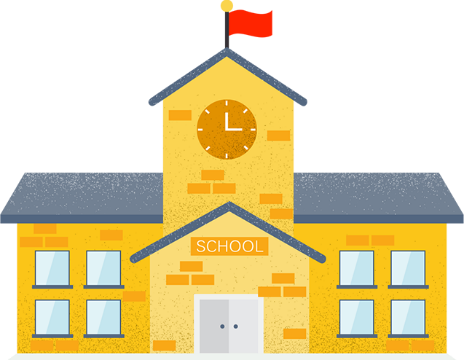 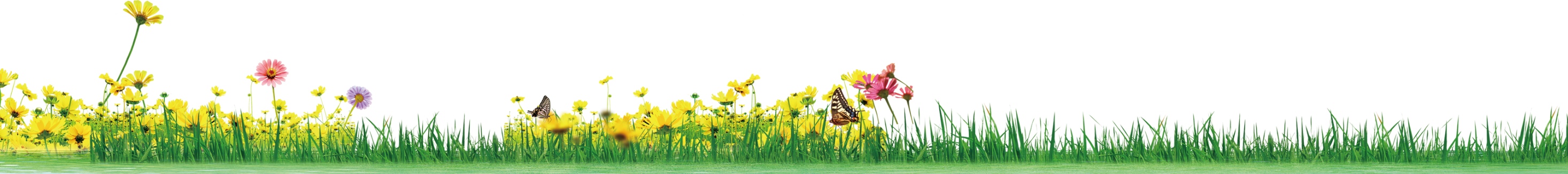 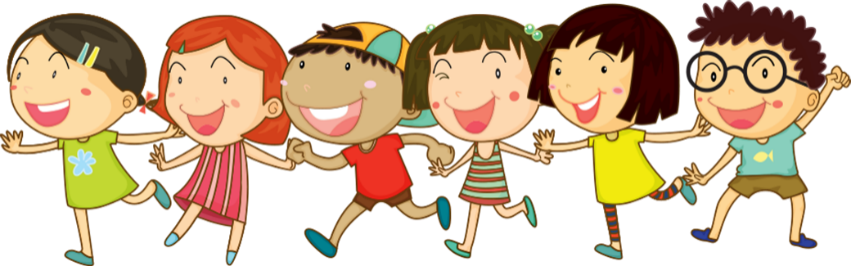 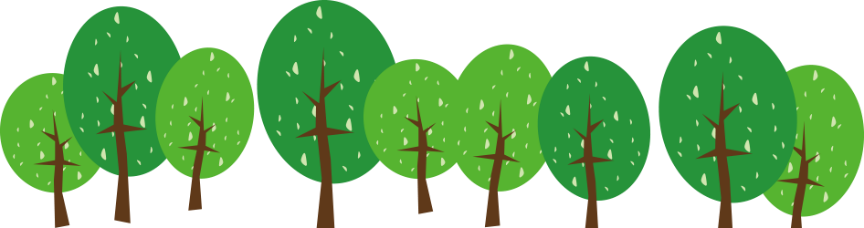 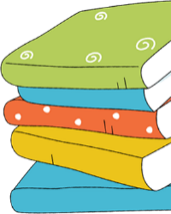 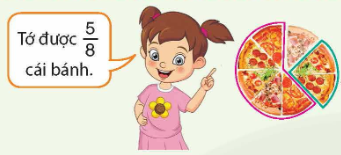 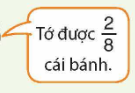 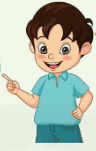 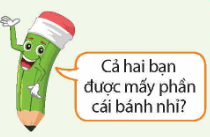 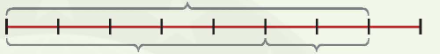 Ghi nhớ
Muốn cộng hai phân số có cùng mẫu số ta cộng tử số của phân số thứ nhất với tử số của phân số thứ hai và giữ nguyên mẫu số.
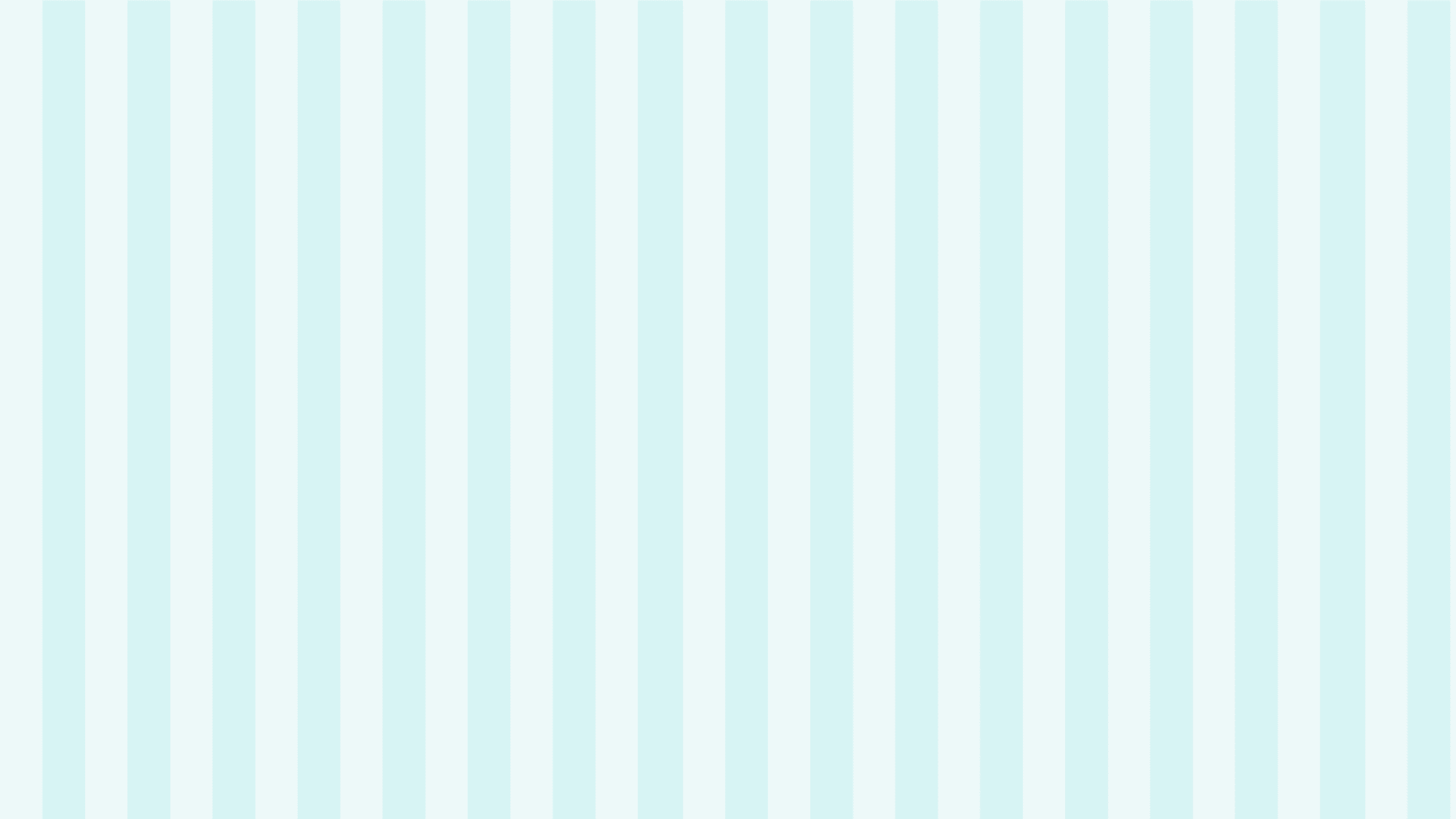 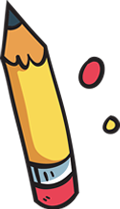 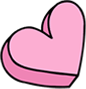 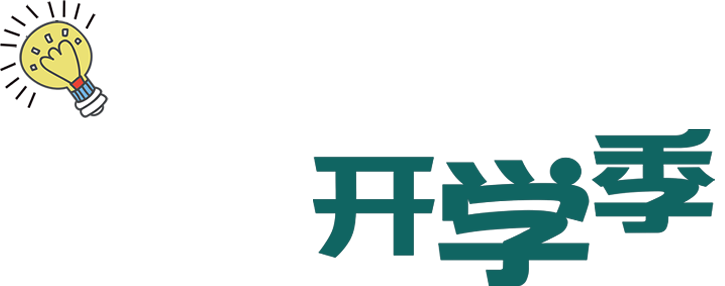 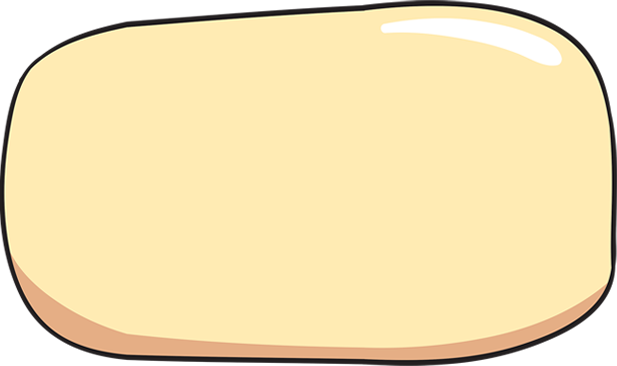 Luyện tập
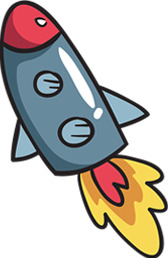 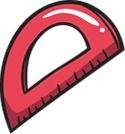 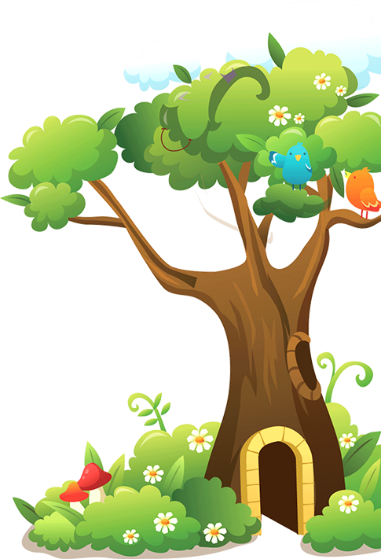 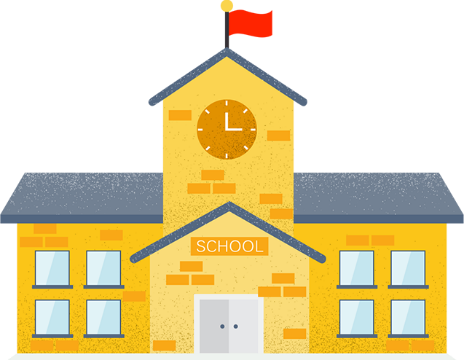 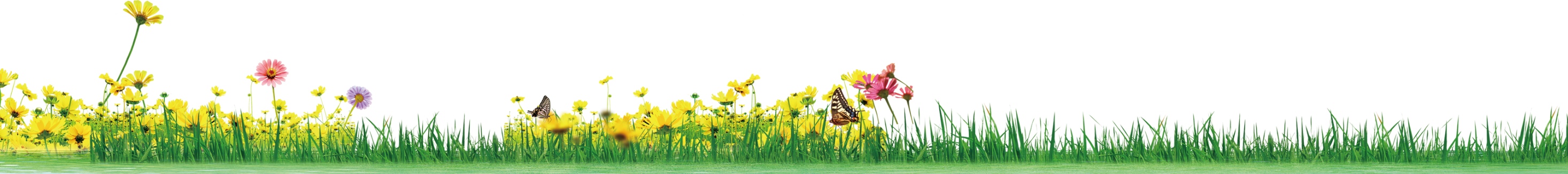 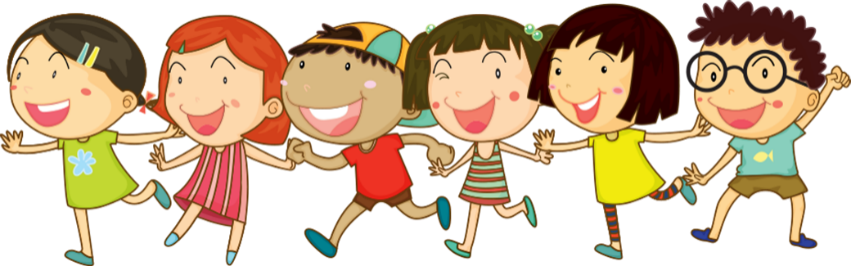 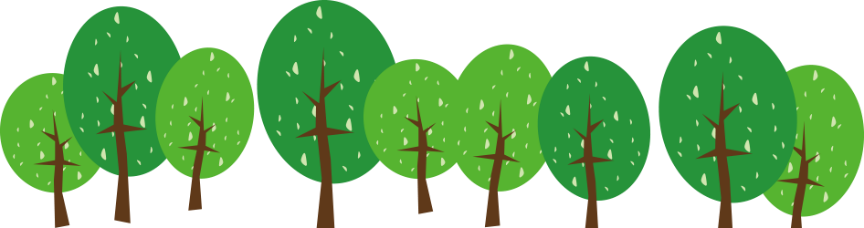 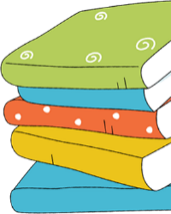 Bài 1: Tính
a)
c)
b)
[Speaker Notes: Làm mẫu ý a:  1 
B. 6/5
C. Rút gọn phân số 4/8 = 2/2=1
D. 8/4=2]
Bài 2:
Ghi nhớ
[Speaker Notes: Làm mẫu ý a:  1 
B. 6/5
C. Rút gọn phân số 4/8 = 2/2=1
D. 8/4=2]
Bài 2:
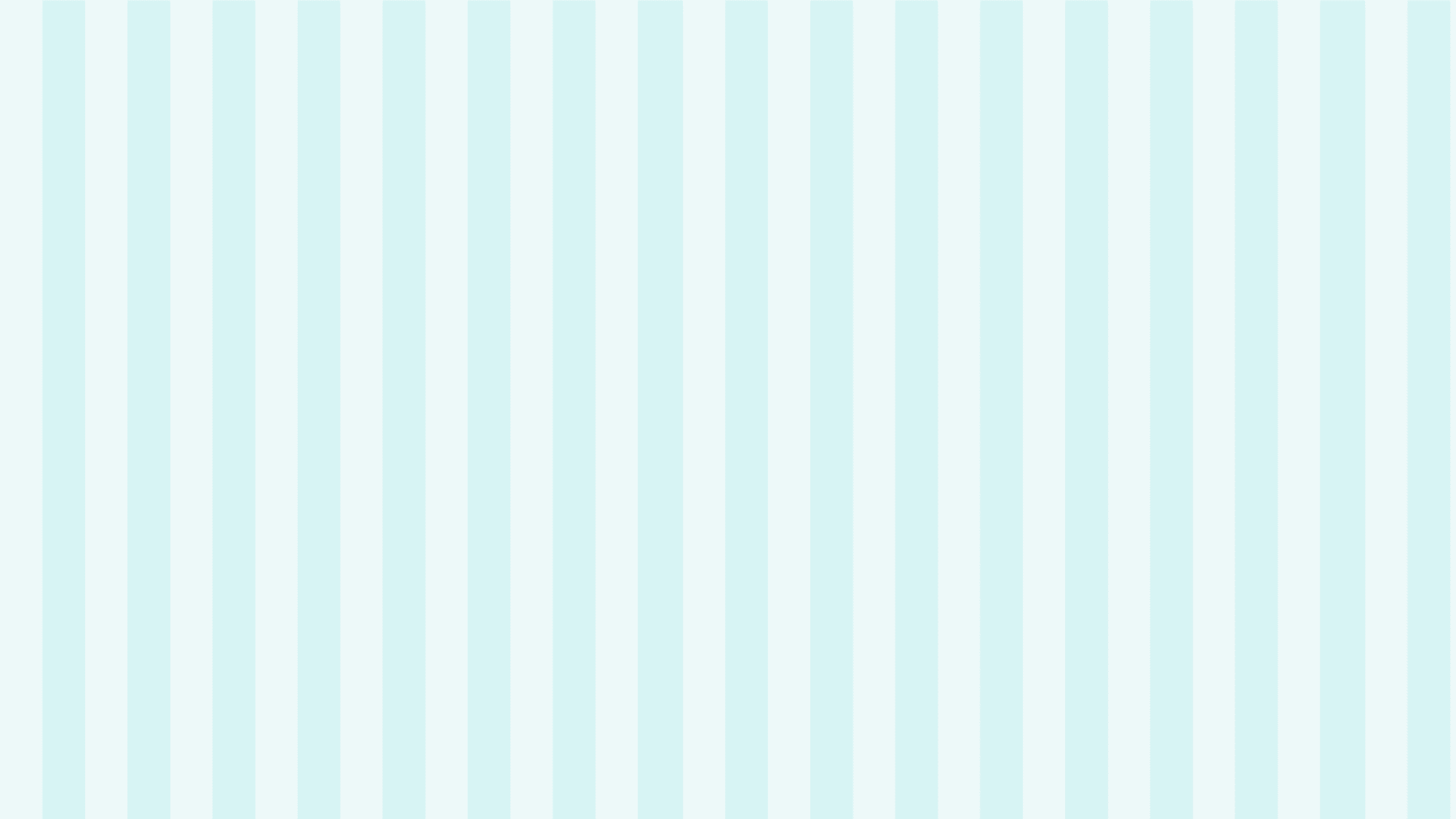 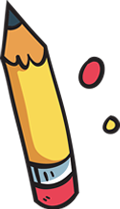 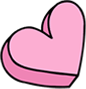 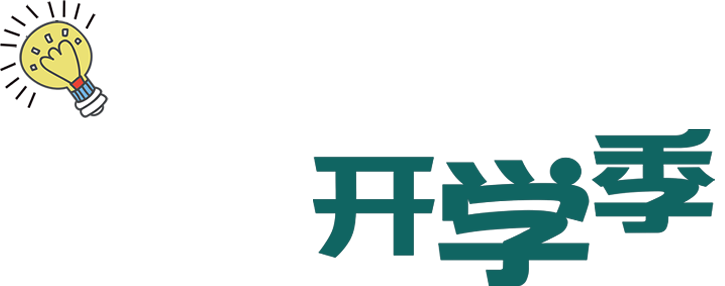 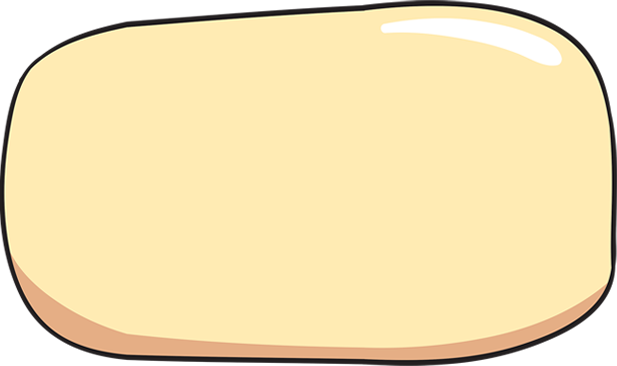 Vận dụng
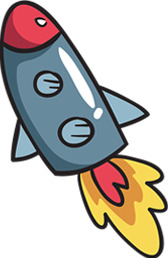 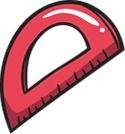 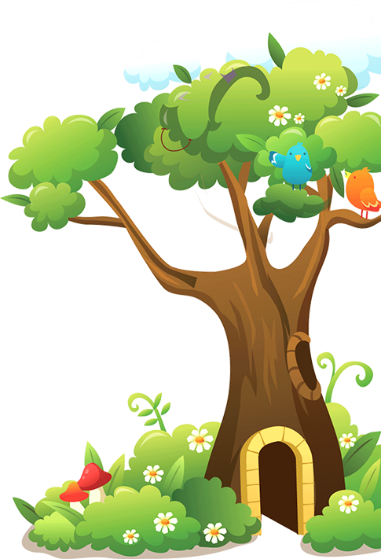 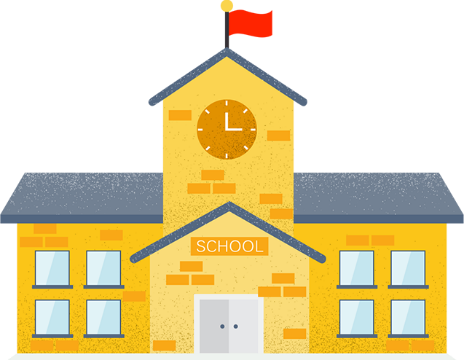 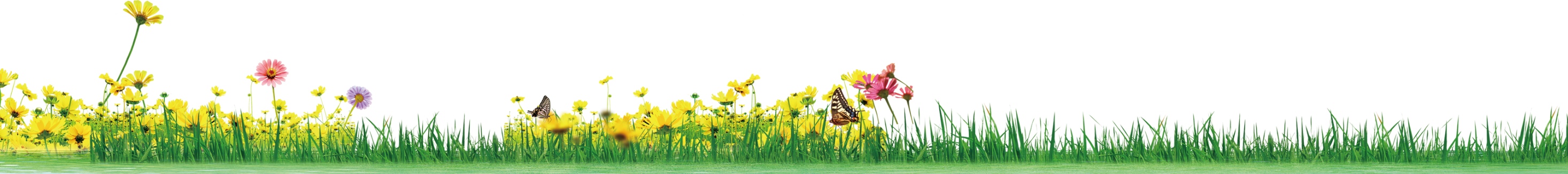 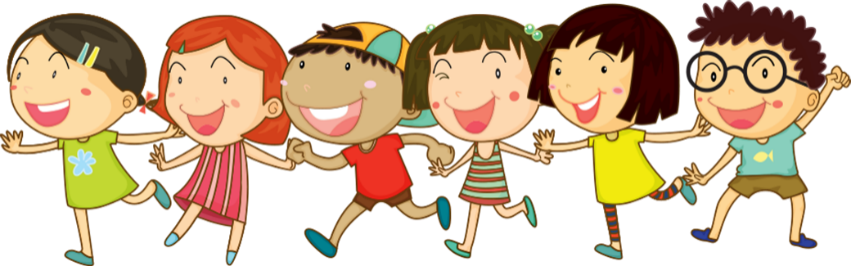 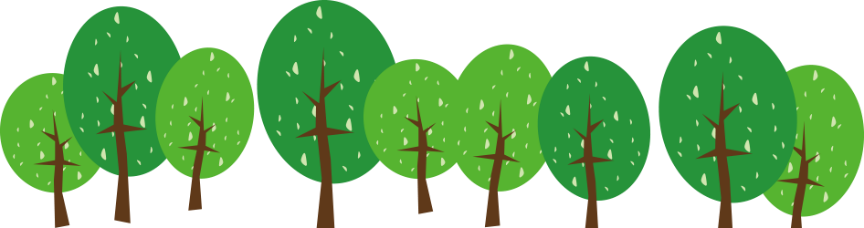 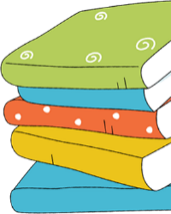 [Speaker Notes: Bài toán cho biết gì?
Bài toán hỏi gì?
Muốn biết số huy chương bạc và huy chương đồng …. Ta thực hiện phép tính gì?
Lấy gì  trừ cho cái gì?
Vậy tổng số huy chương của đoàn đã dành được ở đây là bao nhiêu?
Tổng số huy chương ở đây  là 1 đơn vị vậy tổng số huy chương ở đây bằng bao nhiêu]
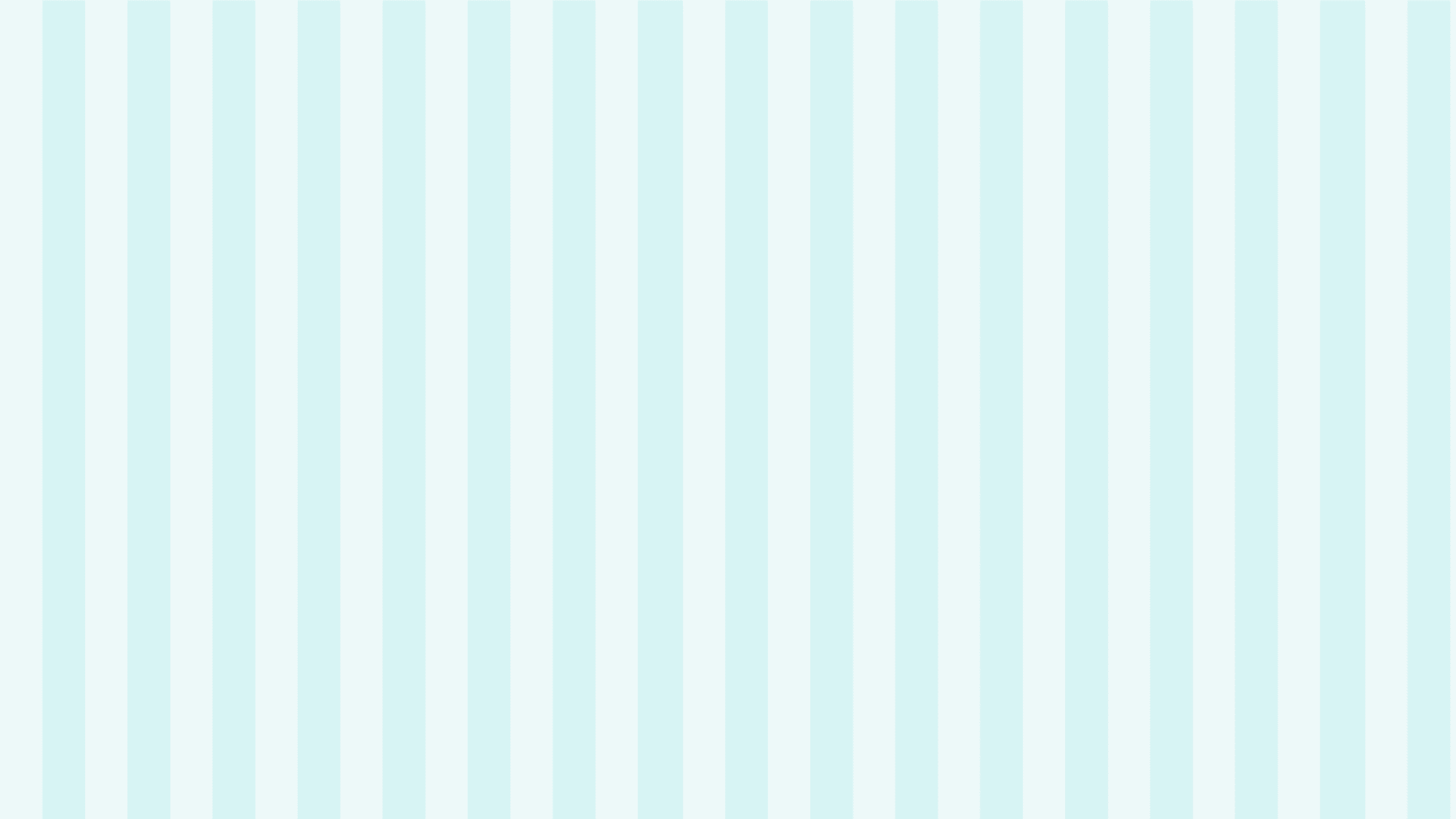 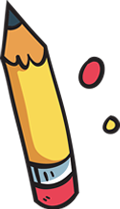 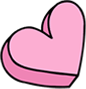 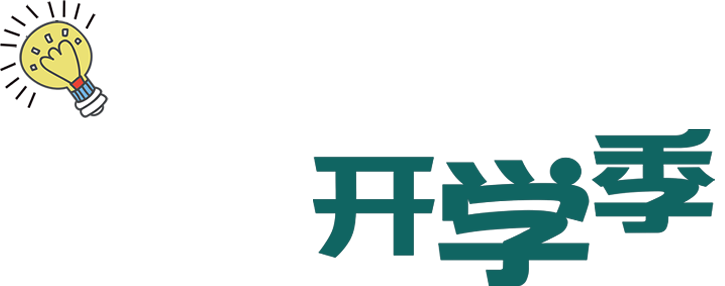 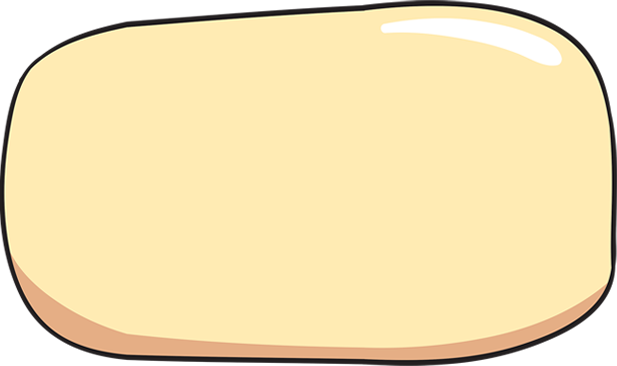 Dặn dò
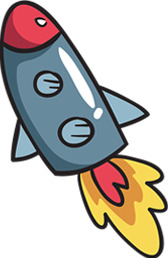 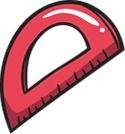 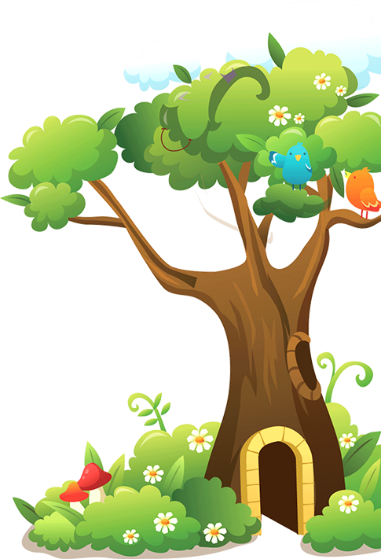 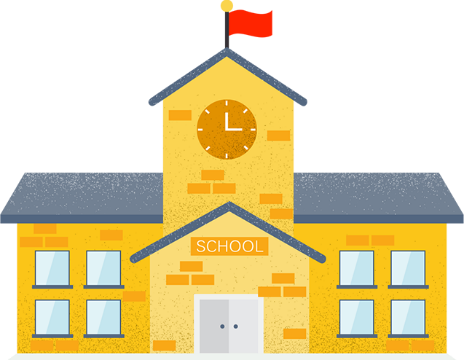 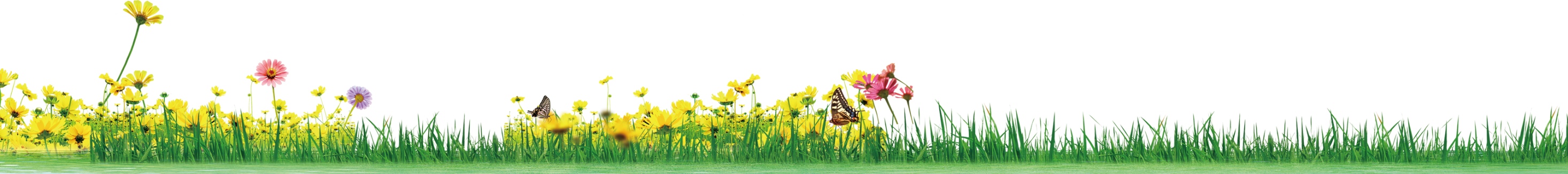 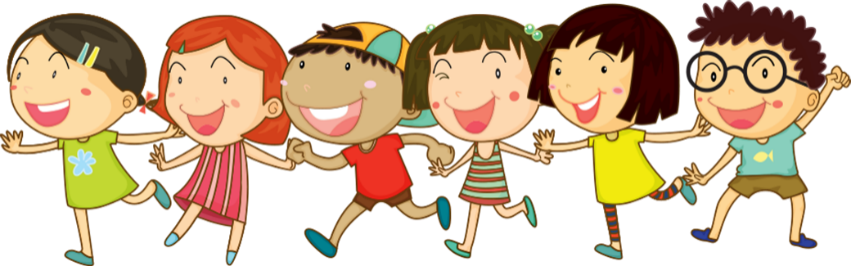 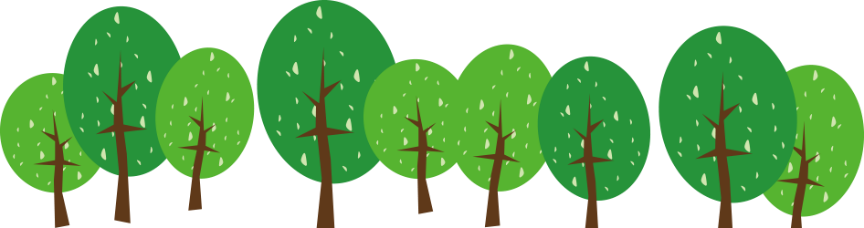 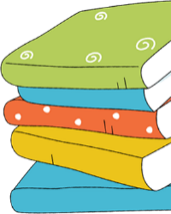